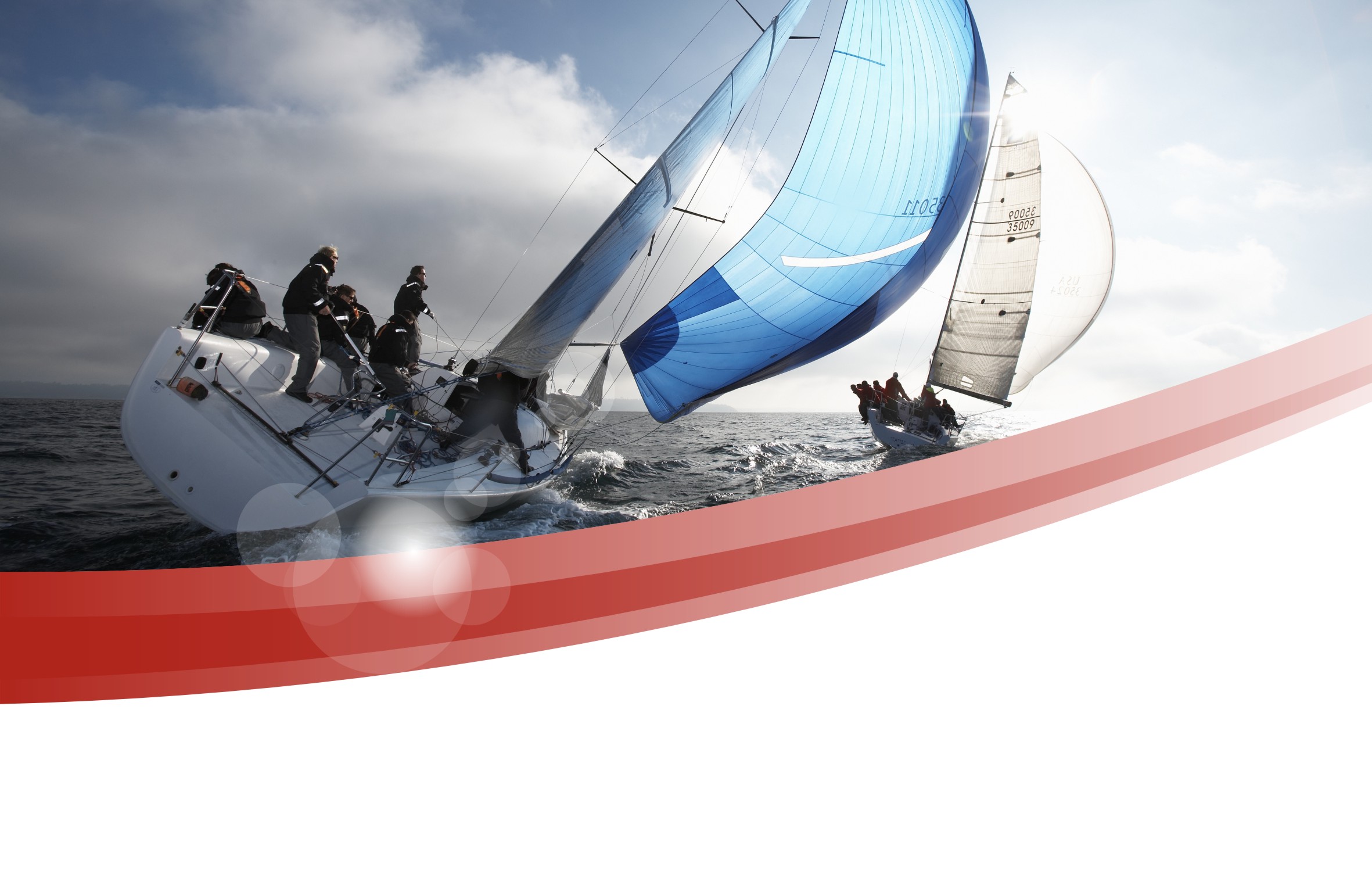 GSS 6.0 Spine System
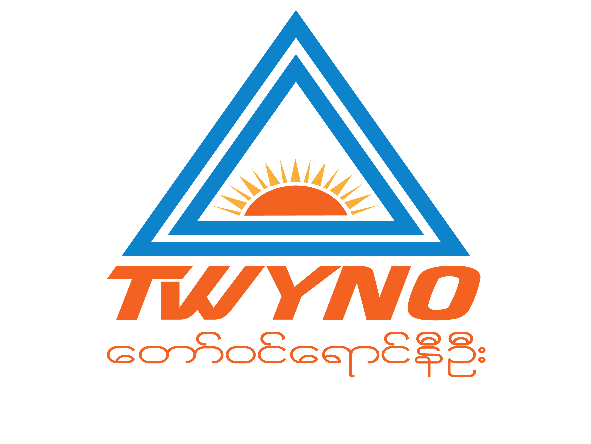 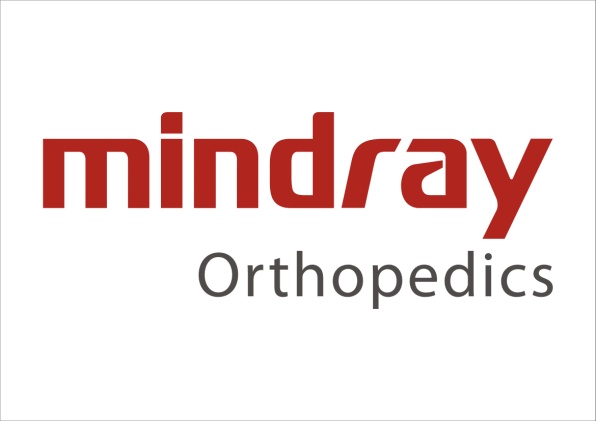 Anatomy of the spine
Cervical vertebrae (7)
Thoracic vertebrae (12)
Lumbar vertebrae (5)
Sacrum (5)
Coccyx (4)
Total 33 vertebrae
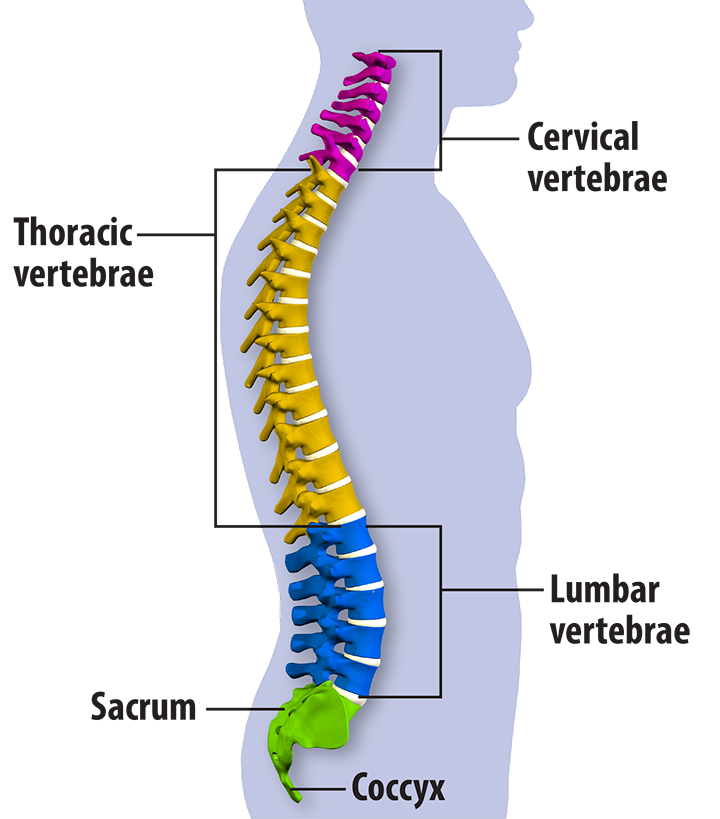 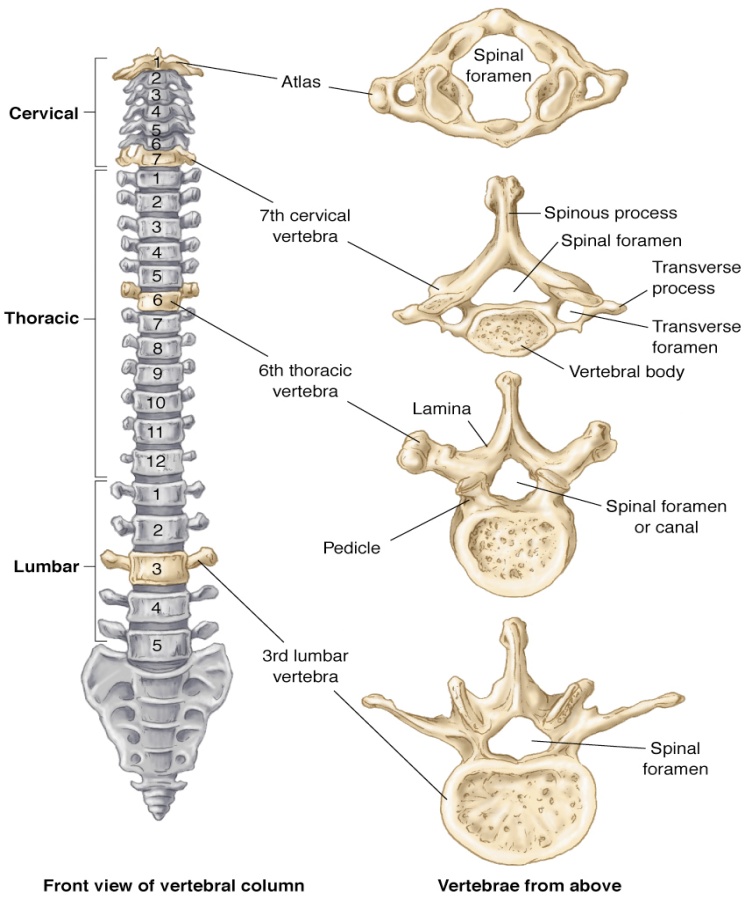 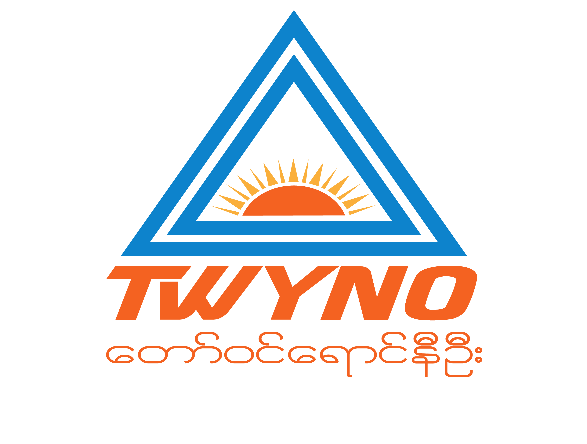 [Speaker Notes: Thoracic [θɔː'ræsɪk] Sacrum ['seɪkrəm} coccyx ['kɒksɪks] vertebrae [ˈvəːtɪbrə
Anatomy [ə'nætəmɪ] spinous ['spaɪnəs]]
General anatomy of vertebrae
Vertebral Body: the primary area of weight bearing
Vertebral arch: made up of Pedicle and Lamina
Vertebral Foramen: containing the spinal cord
Spinous process: extends posteriorly 
Transverse process: project sideways
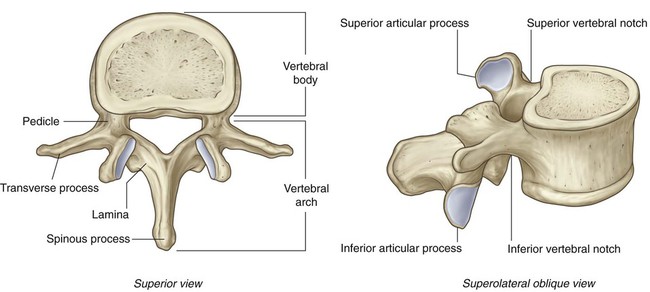 Vertebral Foramen
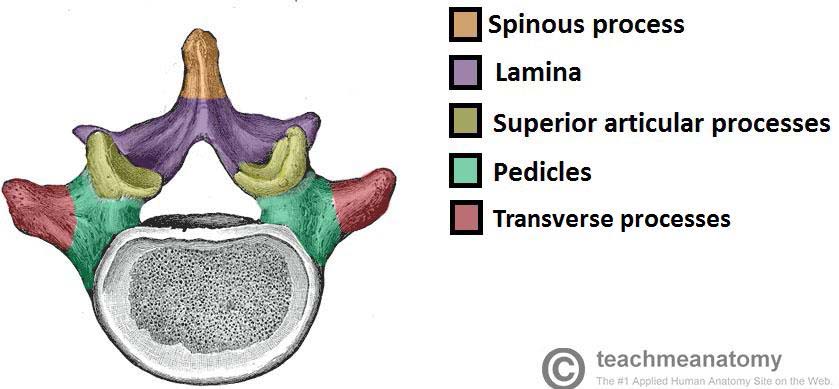 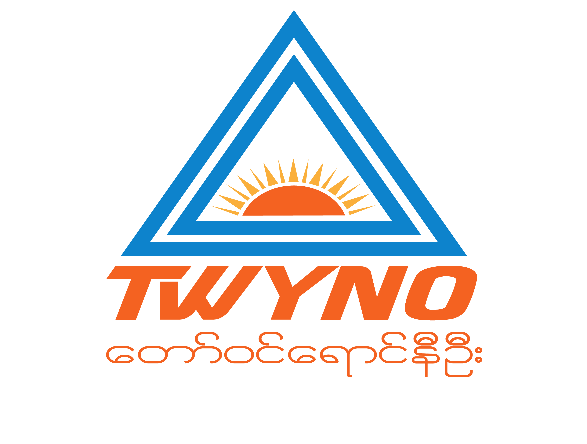 [Speaker Notes: Body is the Large, round portion of bone, is the primary area of weight bearing. The pedicle is the two thick processes which project posteriorly from the body, uniting with the laminae. Laminae is the flat pieces of bone forming the posterior portion of the vertebral arch. The vertevral arch is formed by pedicle and lamina. The Vertebral Foramen is the space between the vertebral arch and body containing the spinal cord. Spinous process extends posteriorly from the junction of the lamina. The paired transverse processes project sideways (laterally) and provide attachment for back muscles]
The motion segment
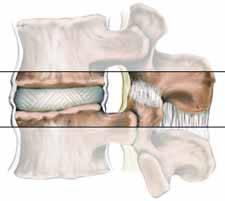 Basic functioning unit of the spine
Comprises of 
Two adjacent vertebrae
Intervertebral disc
Two Facet jonits
Connecting ligaments
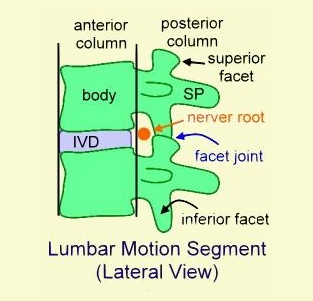 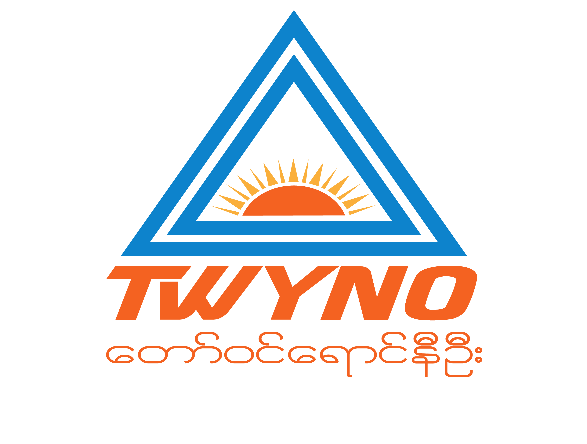 [Speaker Notes: A motion segment of the spine consists of the intervertebral disc and facet joints connecting any two adjacent vertebrae. The motion segment is referred to as the“functional unit of the spine” because a combination of adjacent motion segments allows the spine to move in six degrees of freedom.]
Indication of GSS 6.0
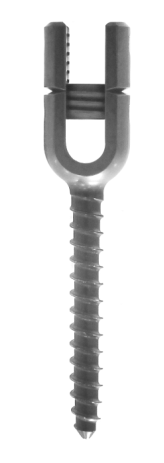 Posterior spinal fusion
Including: 
Fractures 
Degenerative 
Spinal tumor and infections
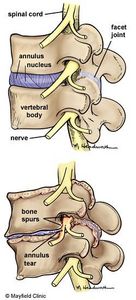 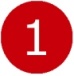 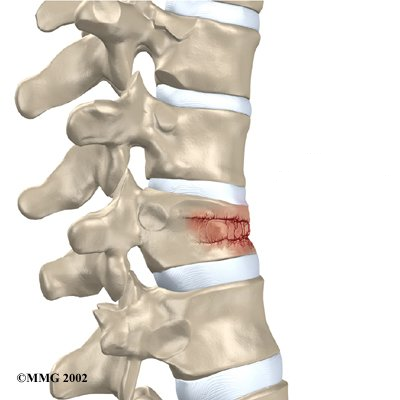 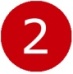 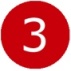 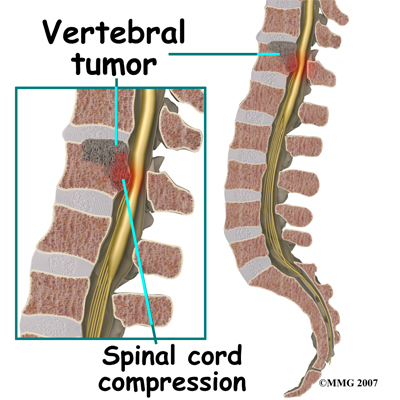 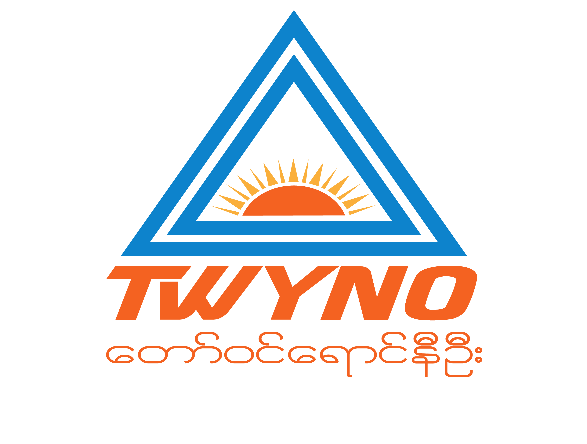 Pedicle & Reduction screws
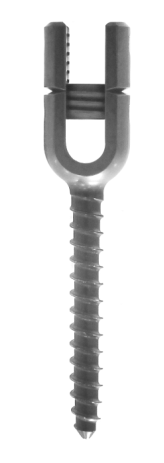 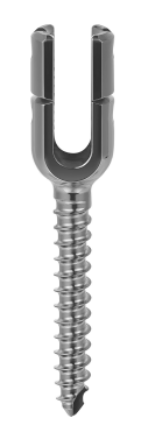 Set screw
StarDrive recess
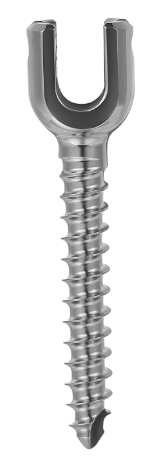 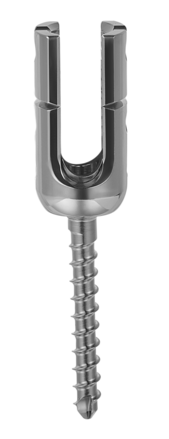 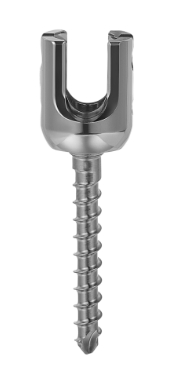 A
B
C
D
Specification

Φ4.5*30/35/40/45mm
Φ5.0*30/35/40/45/50mm
Φ5.5*30/35/40/45/50mm
Φ6.0*30/35/40/45/50mm
Φ6.5*30/35/40/45/50mm
Φ7.0*30/35/40/45/50mm
Cortical thread profile design fits well in the pedicle
Cancellous thread profile design fits well in the body
A : Monoaxial Reduction Screw
B:  Monoaxial Pedicle Screw
C:  Polyaxial Reduction Screw
D:  Polyaxial Pedicle Screw
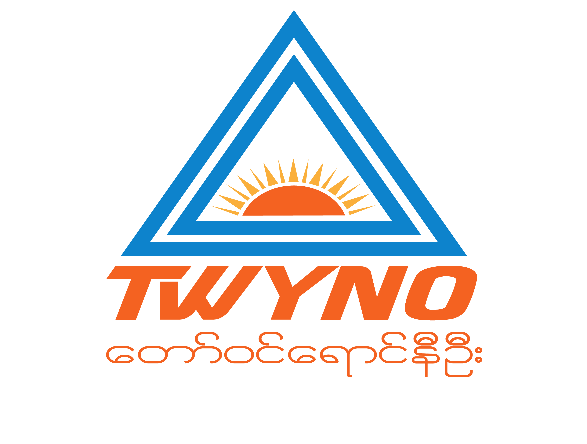 The tip shape makes insertion easily
[Speaker Notes: The cortical part is inserted in the pedicle and the cancellous part is inserted into the body.]
Connector & Rod
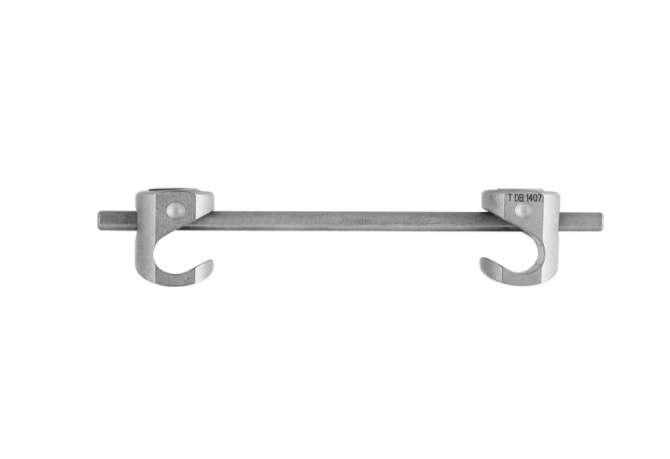 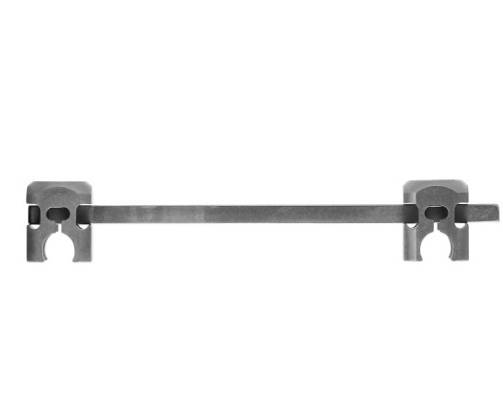 Type I with block
Very convenience to operate, press directly
Type II with hooks
Attaches directly and firmly to rod
Specification: Φ4.0*60/70mm
Specification:Φ3.0*50/60/70/80/90mm
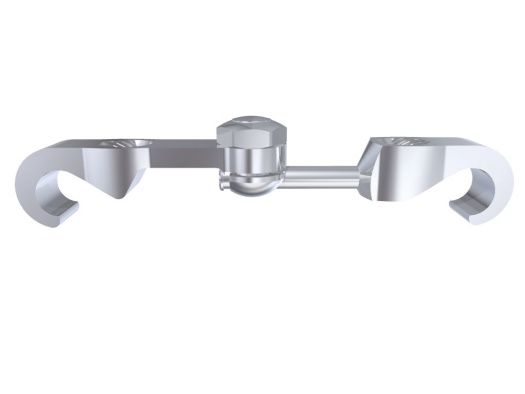 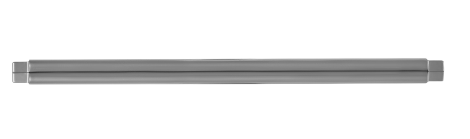 Type III Multi-Axial
Not influenced by the processes
Rod : can be cut or contour
Specification:Φ3.0*50/60/70/80/90mm
Specification
Φ6.0*50-180mm  increased every 10mm
Φ6.0*200/250/300/350/400mm
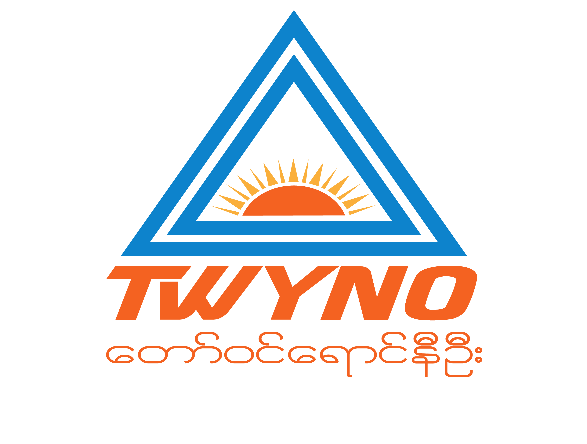 [Speaker Notes: The connectors can increase the rigidity.]
Usage recommendation
GSS 6.0 is recommended to be used for Lumbar vertebrae for its strong fixation strength 

GSS 5.5 is recommended to be used for Thoracic vertebrae for its low profile design

GSS 5.5 can also be used for Lumbar vertebrae  of small size patients
Usage
Recommendation
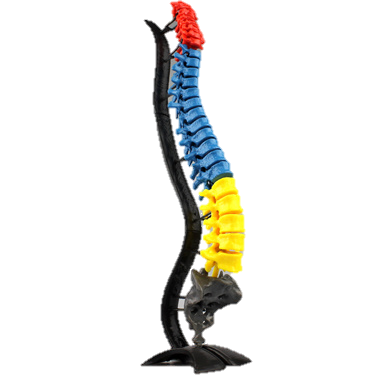 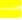 GSS5.5
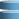 GSS6.0
Patient position and incision
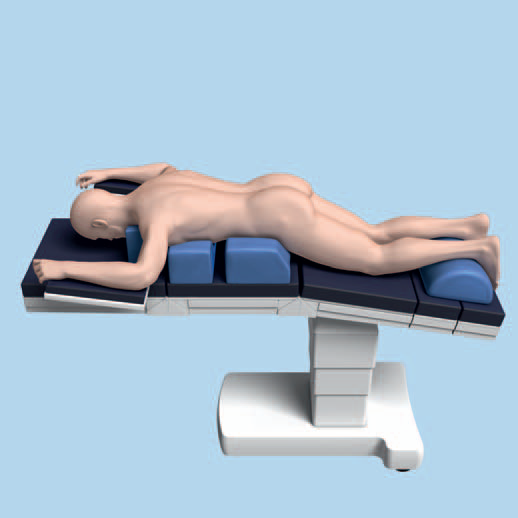 Place the patient in the prone position

Make a midline incision through skin down to the spinous processes of the appropriate vertebrae

Dissection is carried laterally to expose the facets and the transverse processes
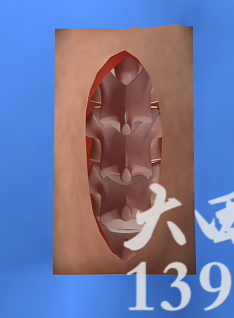 Entry point of pedicle screw
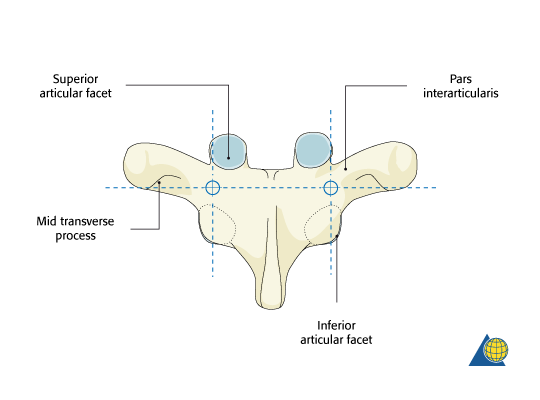 The entry point of Thoracic vertebrae is the intersection of

The line of the inferior edge of the transverse process
The vertical line border of the superior articular facet
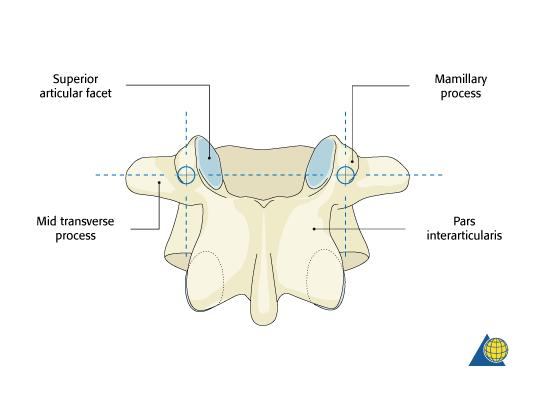 The entry point of Lumbar vertebrae  is the intersection of

The line of middle of the transverse process
The vertical line border of the superior articular facet
Preparation of the pedicle cannel
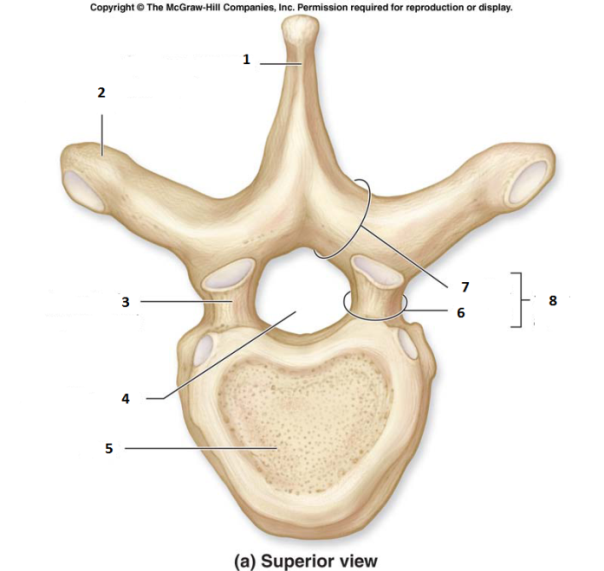 Three key points need to be noticed

Instruments can not penetrate the walls of the pedicle to avoid to injure the adjacent never and vessel

The entry angle should be varied according to the anatomical feature in different vertebrates

The anterior cortex of the vertebral body should not be violated unless additional purchase if needed
The entry angle is decreased

T1&T2: 30°- 40°
T3 to T11: 20°- 25°
T12: 10°
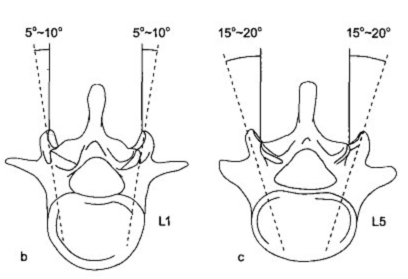 The entry angle is increased

L1 to L3: 5°- 10°
L4: 10°- 15°
L5: 15°- 20°
Open the vertebrae
Open with the awl at the entry point

 Prepare the pedicle cannel with the Lumbar Ball Probe

Make appropriate adjustments of the entry point and pedicle cannel if there is resistance during the open process.
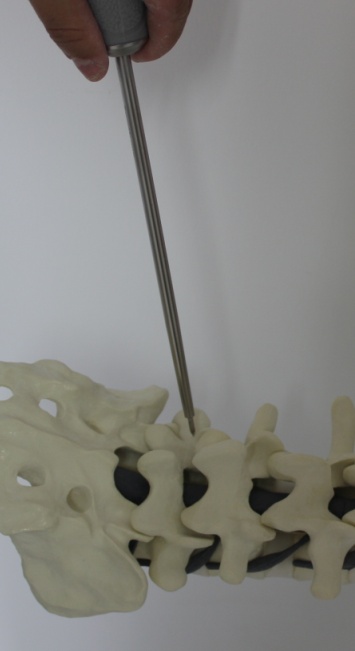 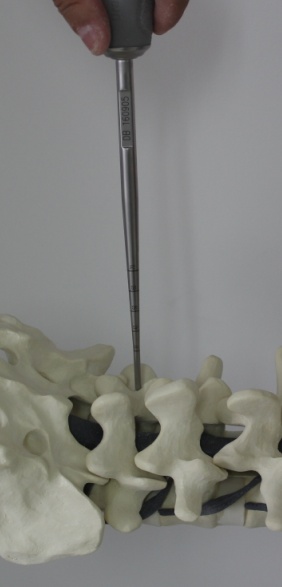 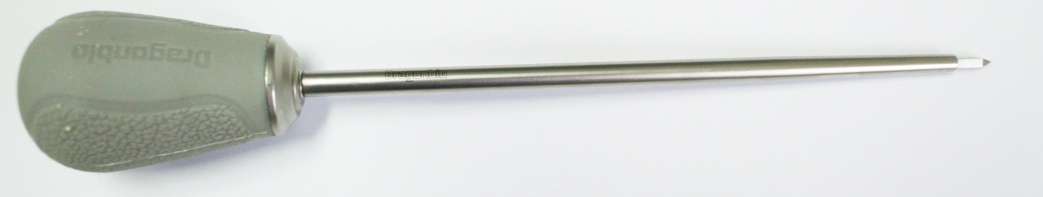 AWL
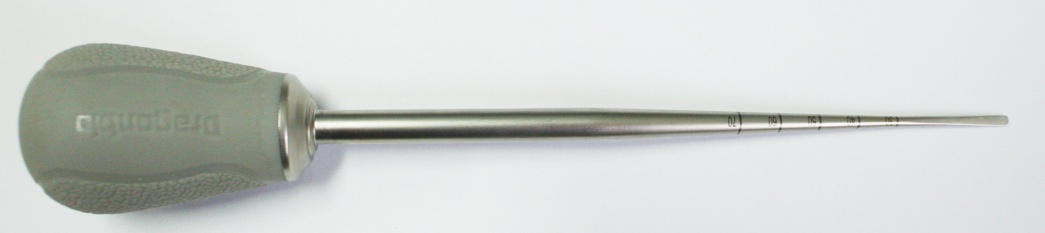 Lumbar Ball Probe
[Speaker Notes: There are three probe, Thoracic prone is used for Thoracic vertebrae or the small size Lumbar vertebrae, Lumber Ball Probe, straight is used for lumbar vertebrae, and Lumber Ball Probe, curved is optional, if the physician wants to make some adjustments for the pedicle cannel this one can be used.]
Probe the screw channel
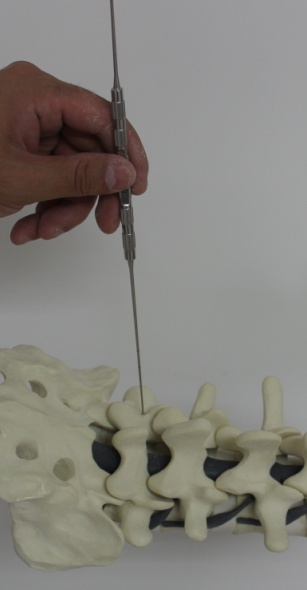 Use the Dual Ended Feeler to probe the screw cannel 

Ensure the pedicle walls and the cortex of anterior end of the body are not violated
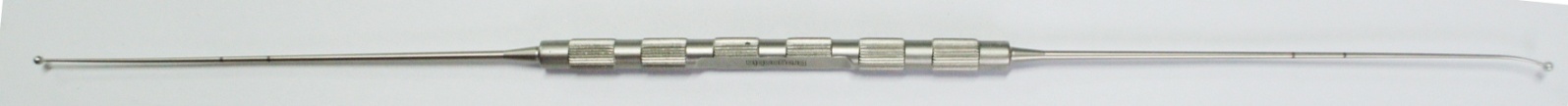 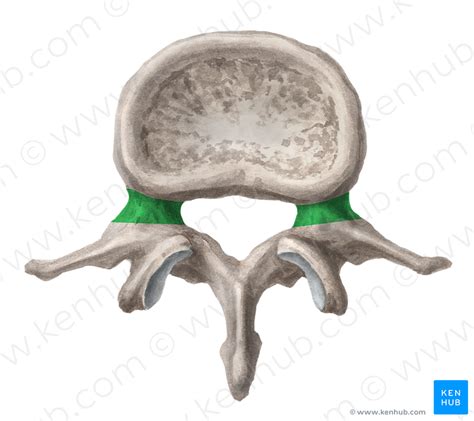 Dual Ended Feeler
[Speaker Notes: Usually used the straight side, if the physicians want to confirm the whether the pedicle is intact, the curved side can be used.]
Confirm the screw angle and length
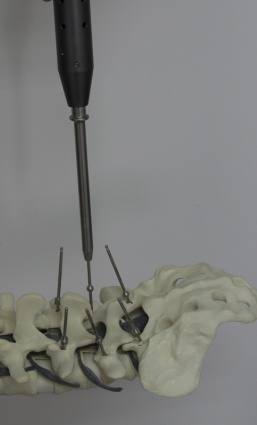 Place the Marker with the Inserter through the pedicle and into the vertebral body (the screw cannel) 

Confirm the angle and depth of the pedicle cannel by the C-arm of X-ray, appropriate length of the screw can also be confirmed
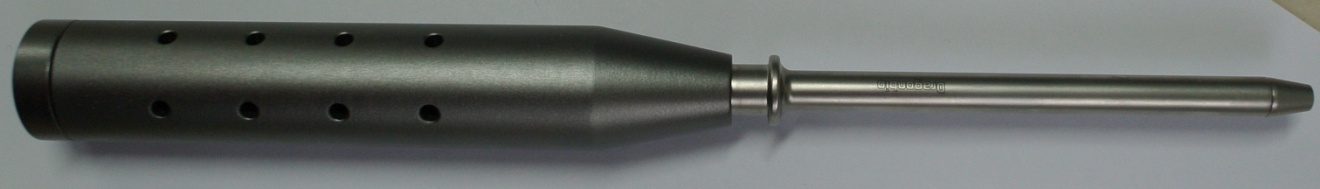 Inserter for Marker
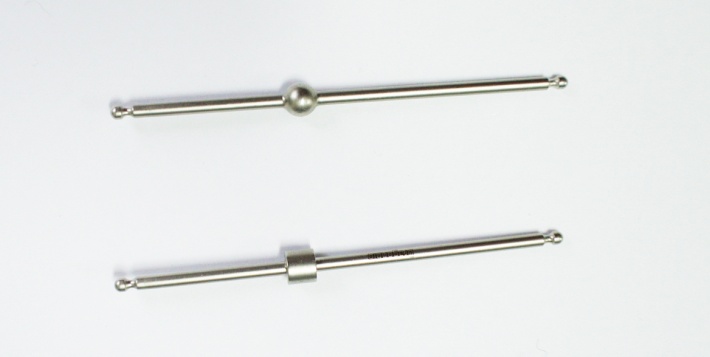 Marker, ball
Marker, cylinder
[Speaker Notes: The same shape marker must be used in the same side, the physicians can choose different lengths of the marker according to the depth of the cannel. The screws should extend 50-80% into the vertebral body. Usually, for the fracture, 30-35mm should be selected, others. 40-45mm should be used.]
Tap the pedicles
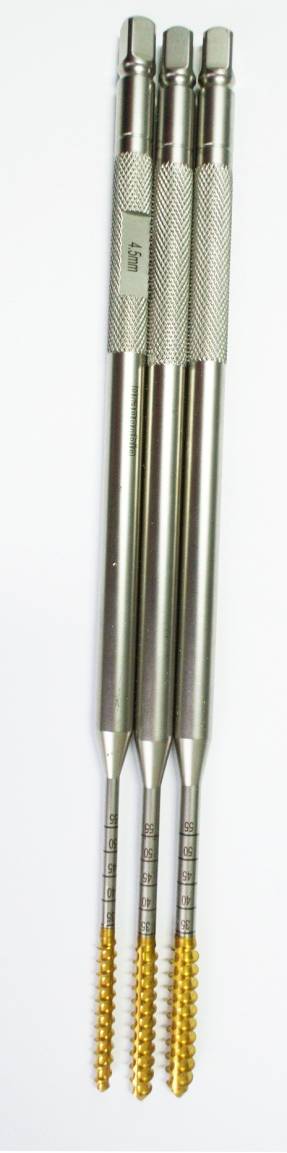 Select the appropriate diameter Tap (usual 0.5mm-1mm diameter smaller than the screw) to insert through the pedicle and into the body 

After tapping, the feeler need to be used to ensure the pedicle walls and the cortex of the body are not violated
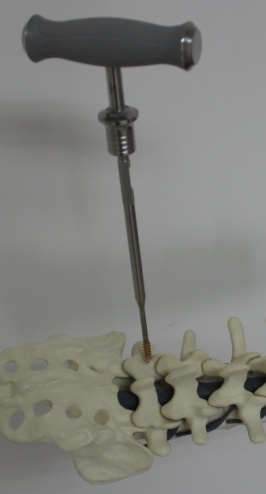 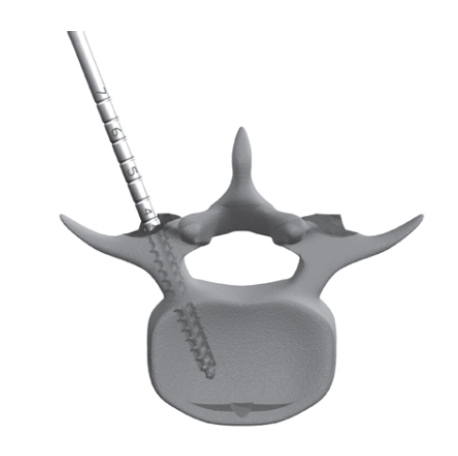 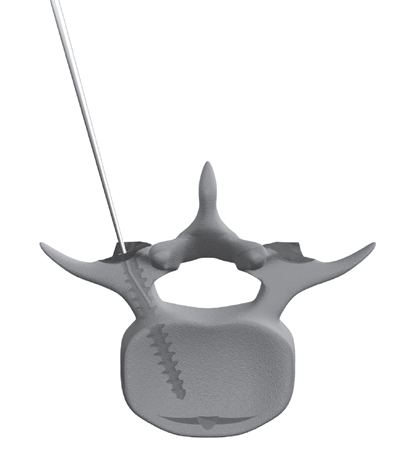 Notes: the diameter 6.5mm of pedicle and reduction  screws are most used
[Speaker Notes: There are 3 different sizes of the tap, usually, 4.5mm screw can used with 4.5 tap or without tapping, for the osteoporosis, tapping might not be used, it is recommended to tap if the bone quality is good.]
Screw insertion
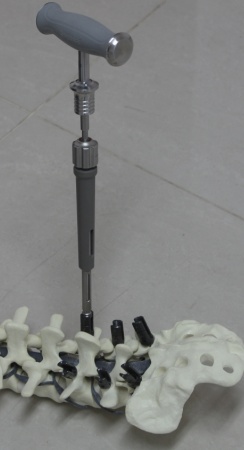 After the pedicles prepared and the proper screw lengths determined, insert the appropriate screws (Monoaxial or Polyaxial) with the Fixed Angle Screwdriver or Multi Axial Screwdriver into the vertebrae
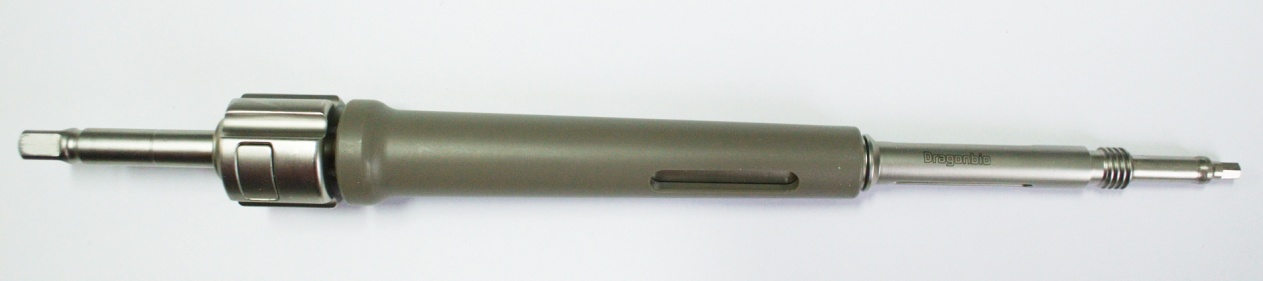 Multi Axial Screwdriver
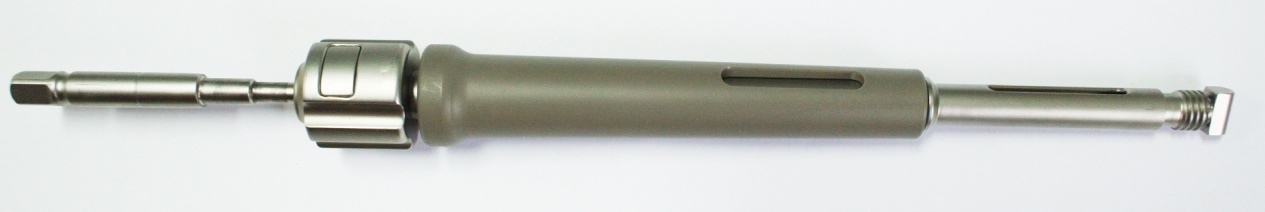 Fixed Angle Screwdriver
Notes: Each Screwdriver can be used for the pedicle & reduction screws
[Speaker Notes: For 4 screws set, the 4 screws can be all monoaxial screws, and for 6 screws set, the middle 2 screws should be used polyaxial screws. The advantage of reduction screws is the operation is must more easy ( it is easy to place the set screw with the rod)]
Rod bending and insertion
The rod template is used to determine the curvature and length of the rod needed based on the screw position

The rod may be bent using the French Bender

Place the rod into the implant heads using the  Forceps Rod Holder
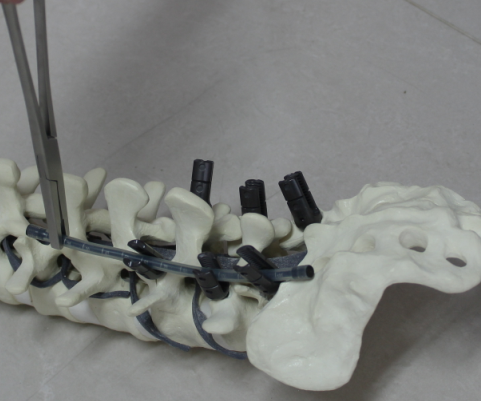 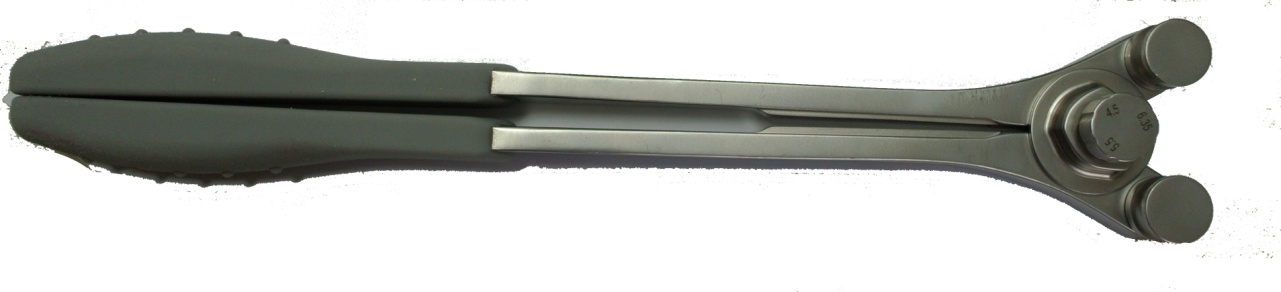 French Bender
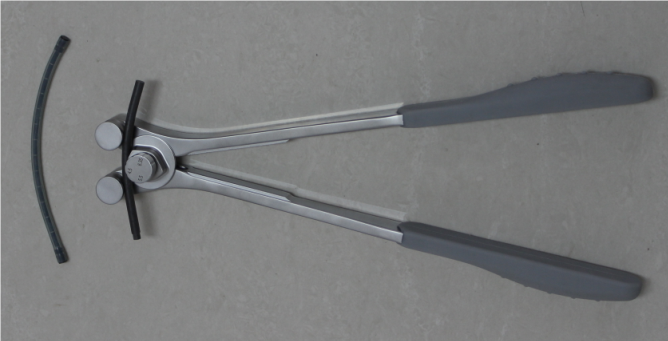 Notes: 
The rod does not have to be precisely bent for attachment to the pedicle screws, especially for a Polyaxial  Screw

The Rod can not be bended  repeatedly

It is not recommended to bend the rod over 45°
[Speaker Notes: Use the rod template to determine the length and the arc of the rod. Usually the 5-10mm beyond the screw head is recommended. There is a line in the middle of the rod, this line can be used as the reference when bending and placing.
There are 3 different arc in the French Bender (4.5,5.5,6.5), 5.5 is commonly used.]
Set screw insertion & Rod Placement
Place the rod into the screw head with the Forceps Rod Holder

Place the set screw to the screw head with the Dual Ended Plug Screwdriver for provisionally tighten

The Forceps can be used to facilitate the insertion
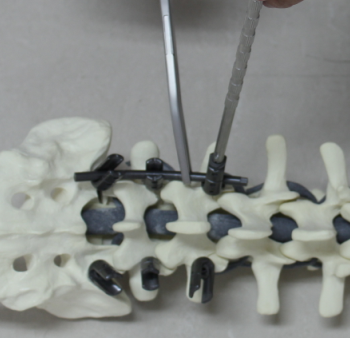 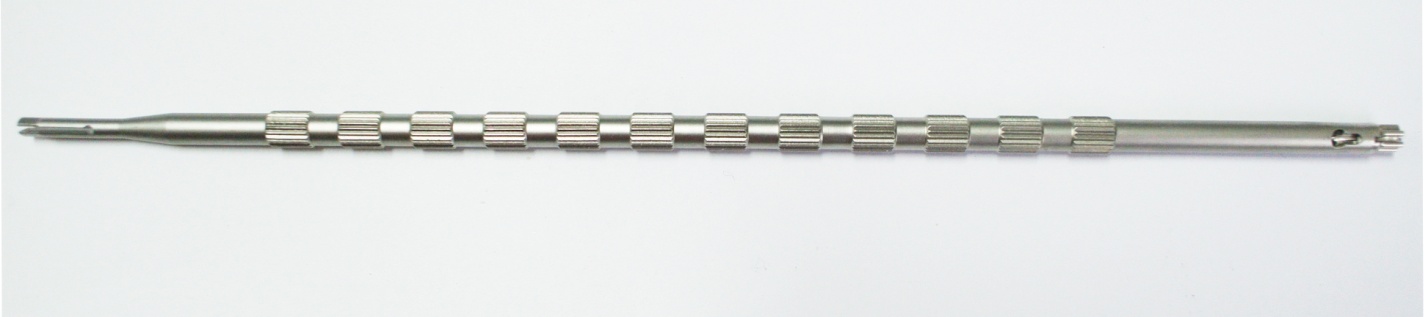 Dual Ended Plug Screwdriver
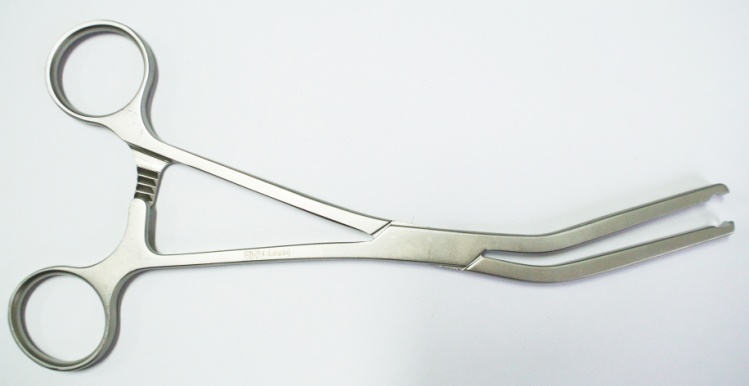 Forceps Rod Holder
[Speaker Notes: The screwdriver can be used with T handle or Handle with quick coupling. This screwdriver can firmly hold the set screw]
Rod Placement(optional)
Use the Rod Pusher or Forceps Rocker to press the rod  seated into the bottom of the screw head

Tighten the set screw with the StarDriver screwdriver, this is not the finally tightening
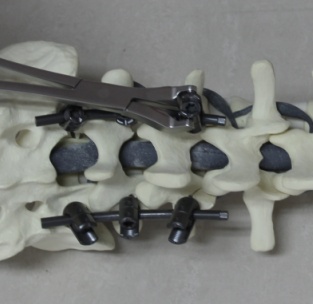 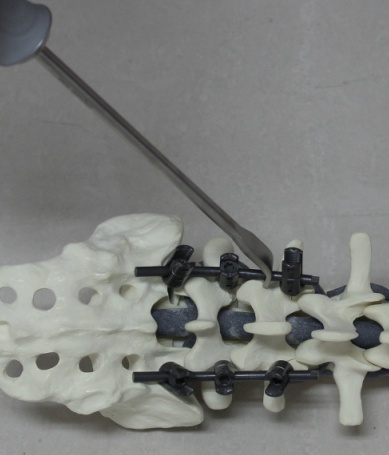 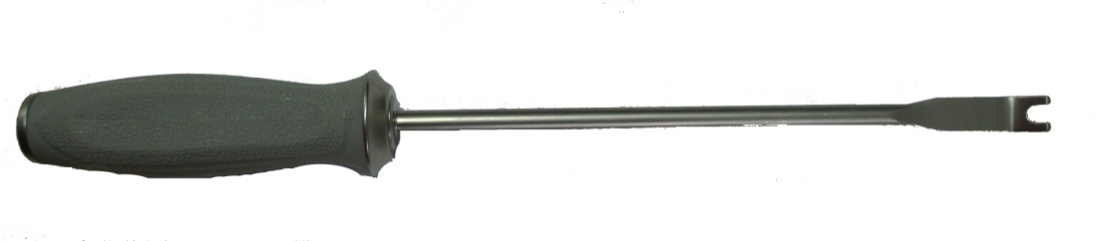 Rod Pusher
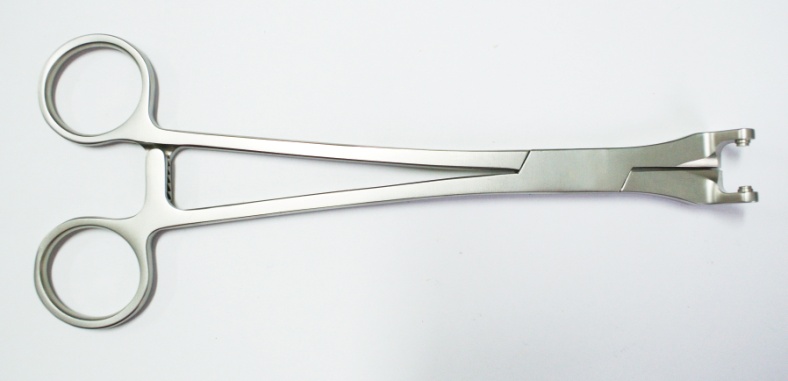 Forceps Rocker
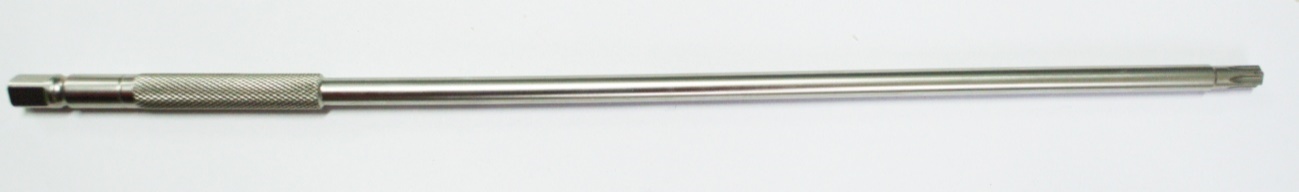 StarDriver  screwdriver, shaft
Rod Placement(optional)
If the rod is not easily captured in the screw head or there is any dislocation of the vertebrae, the Rod Reducer with Pistol Grip can be used to fully seat the rod and simplify set screw introduction

Place the Rod Reducer over the rod, and grasp the screw head notches from above. As the Rod Reducer handle is gently squeezed, the reducer sleeve will slide down and seat the rod.
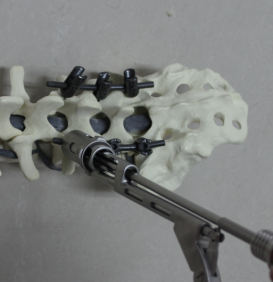 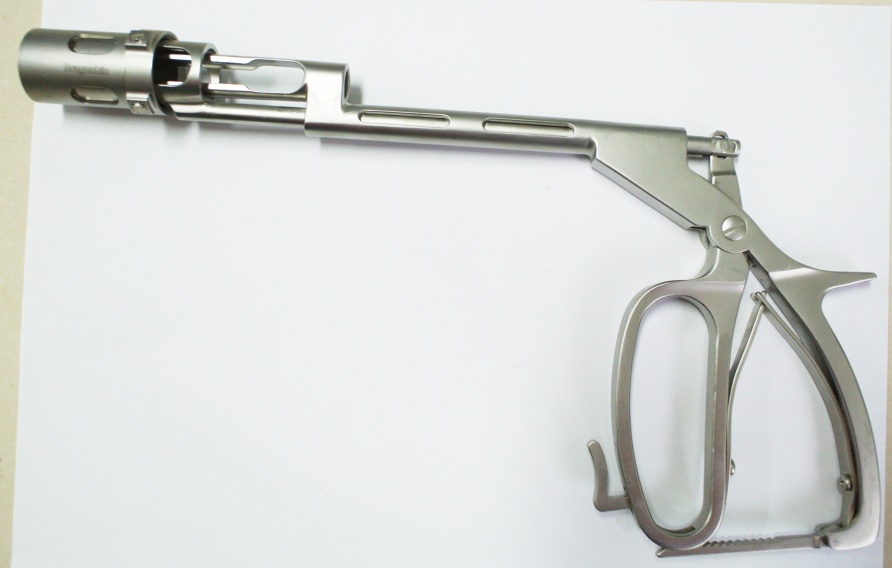 Rod Reducer with Pistol Grip
& De-rotation sleeve
[Speaker Notes: Use the same method to place the set screw(first place the set screw with the Dual Ended Plug Screwdriver, then tighten it with the StarDriver  screwdriver, shaft]
Rod Placement (optional)
Rod Pusher or Rod Gripper can be used to adjust the rod to maintain the lordotic curve of the spine
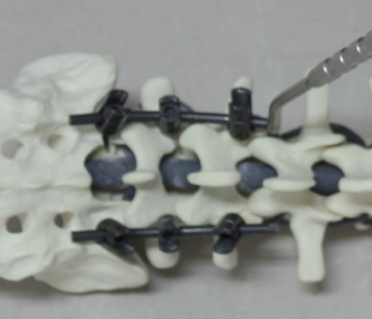 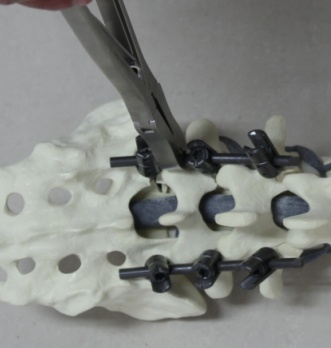 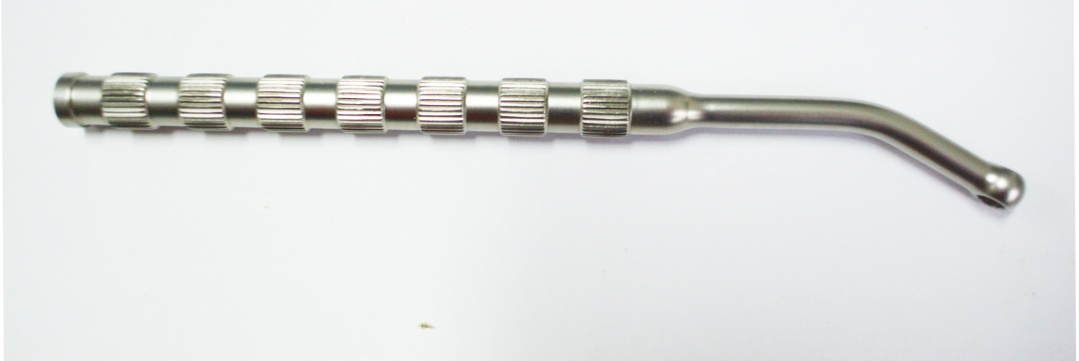 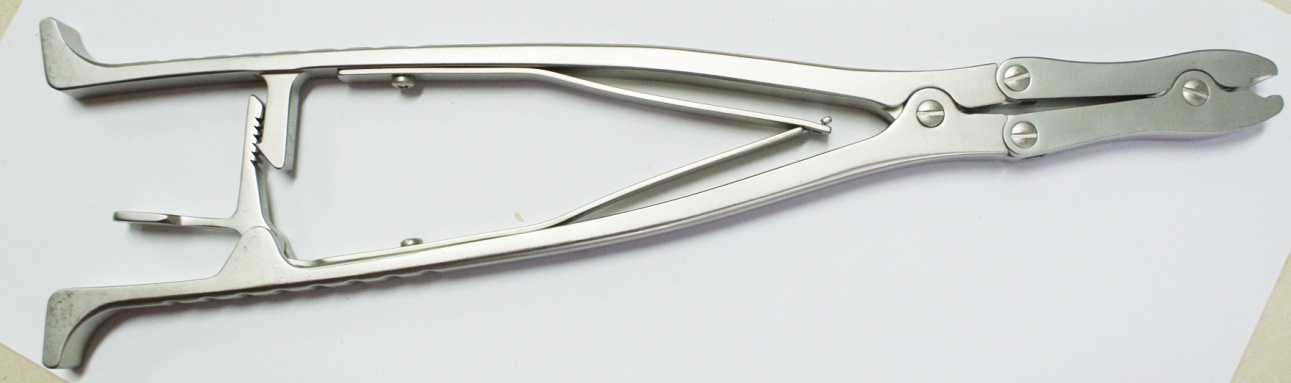 Rod Pusher, curved
Rod Gripper
Compression/Distraction
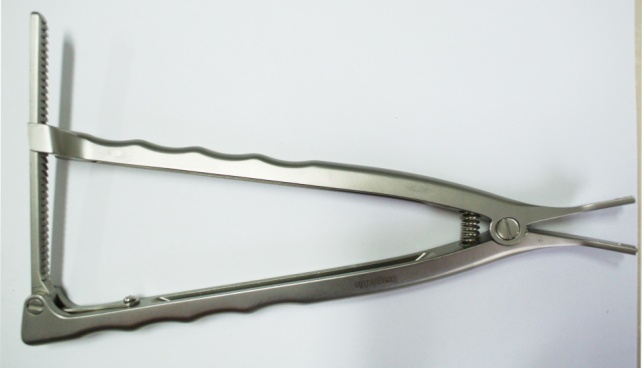 Distractor Forceps
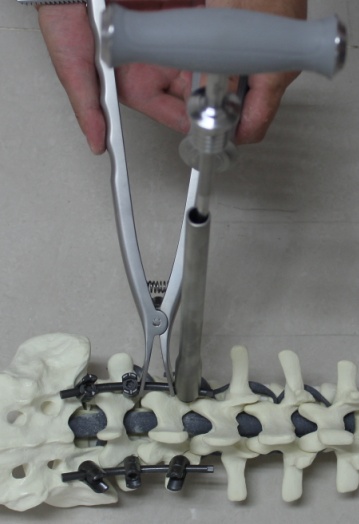 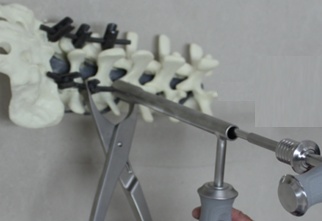 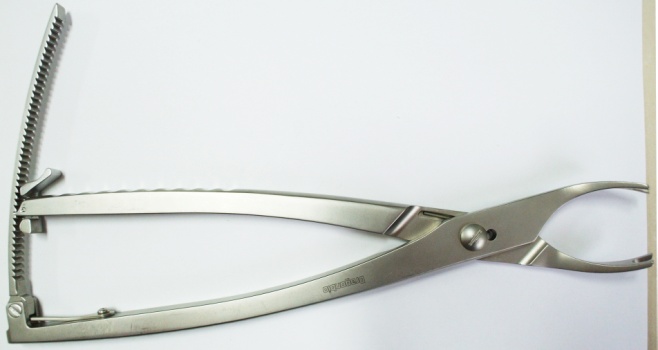 Compressor Forceps
Once the rod is secured in the implants, compression/distraction may be performed to place the implants in the final position

Distractor Forceps and Counter Torque can be used for distraction, and Compressor Forceps and Counter Torque for compression
[Speaker Notes: The set screw must be loosened in the compression or distraction side]
Final Tightening
When all implants are securely in place, place the Hold sleeve onto the reduction screw and break the tail with the Tap Breaker

Final tightening the set screw with the Counter Torque and Torque-Limiting Driver
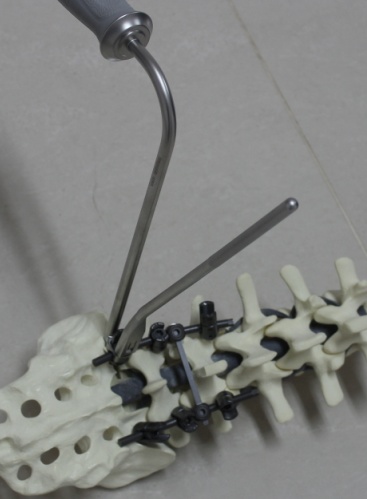 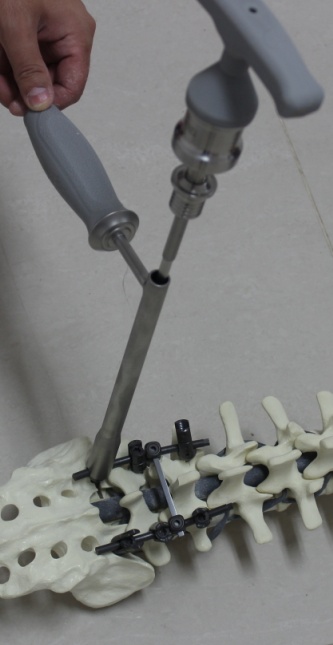 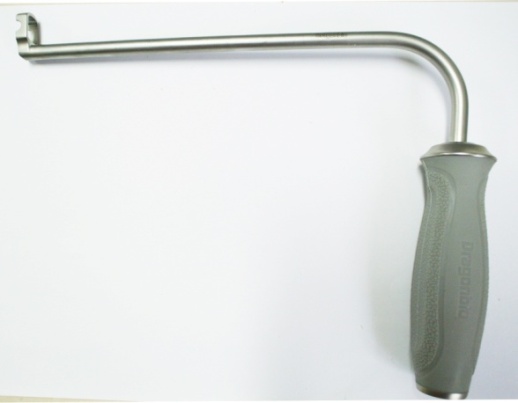 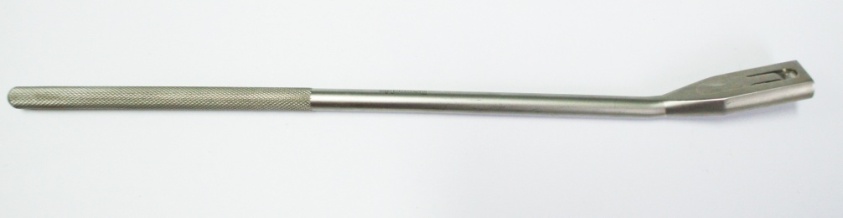 Tap Breaker
Hold Sleeve
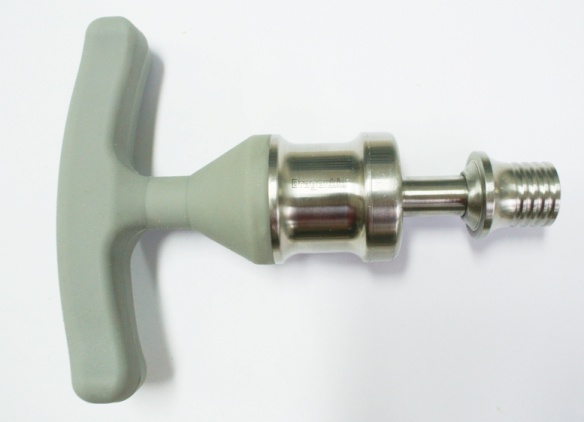 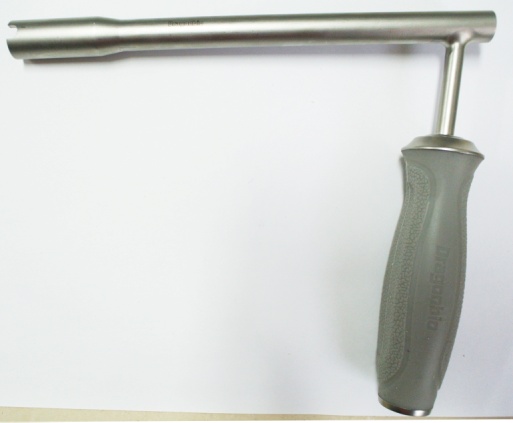 Counter Torque
Torque-Limiting Driver
Connector Placement
Select the appropriate connector, place the connector on the rod with the Crosslink Holder

Adjust the position, and tighten the screw by the Screwdriver for  connector
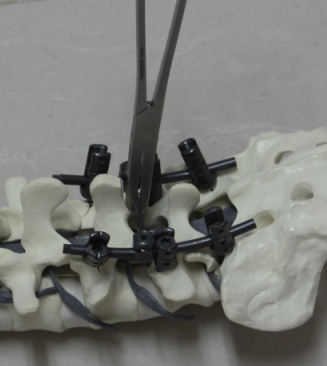 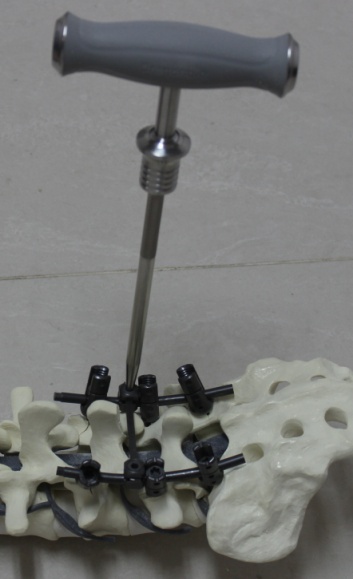 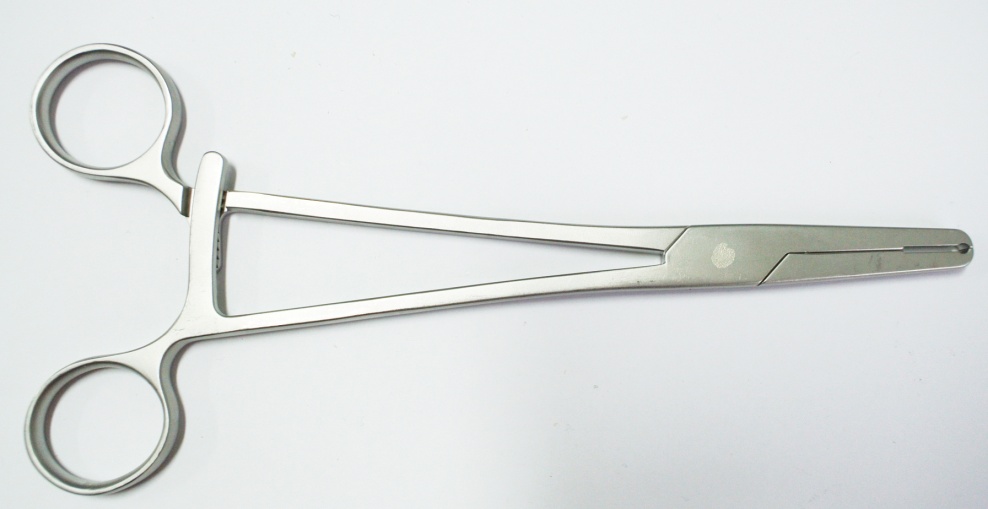 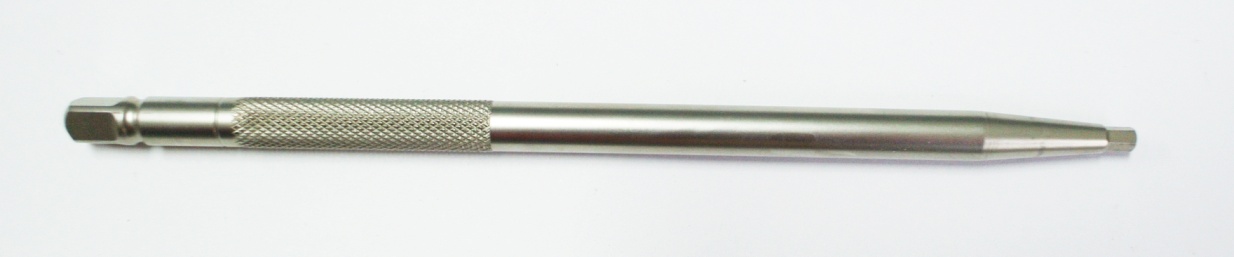 Crosslink Holder
Hexagonal Screwdriver
Q&A
Is a connector necessary?

       It is recommended to use the connector to increase the rigidity of the whole construction 

The length of the screws

      The screws should extend 50-80% into the vertebral body. 40-45mm should be commonly used.

The length of the rods

      Usually, 60-70mm is used for 4 screws and 80-100mm is used for 6 screws

The  angle of the Reduction Screw

      30°angle of variability

The different instruments of GSS5.5 & GSS 6.0?

      Multi Axial Screwdriver, Fixed Angle Screwdriver, Rod Template, Hold sleeve, Tap Breaker & Rod Reducer with Pistol Grip
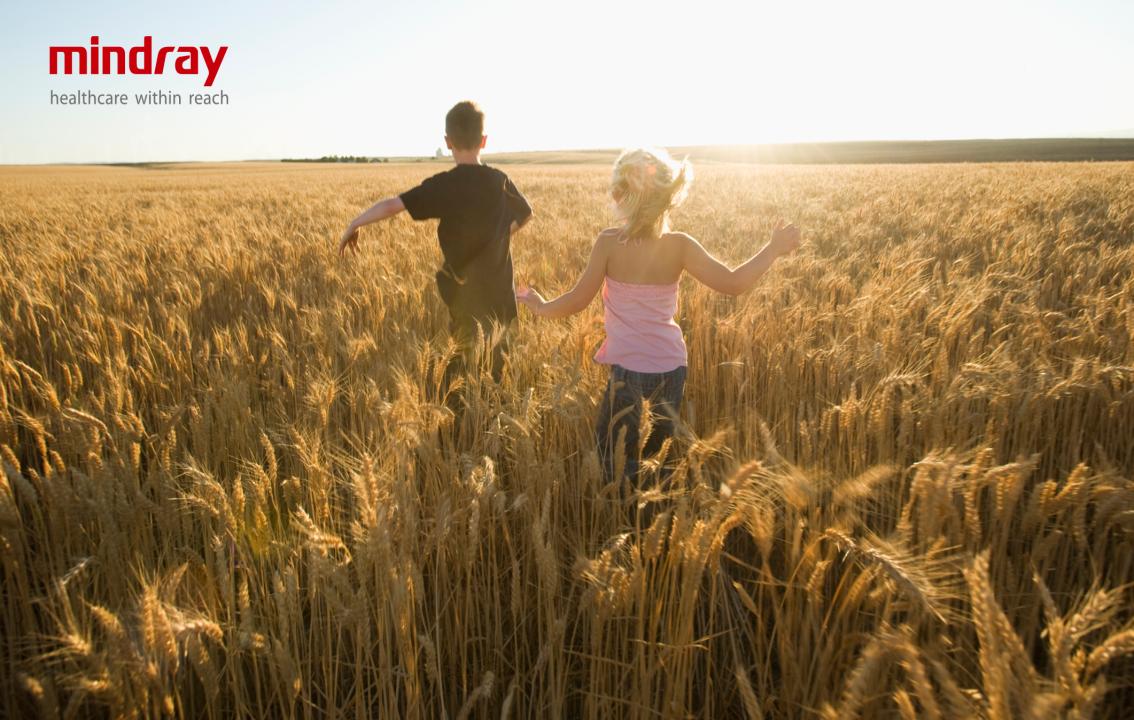 Thank You